Composition/Resource Events/Policies Layer
Resource Control Operations
(e.g., Compute, FAM, Storage Fabric)
Resource Graph Representation
(e.g., Compute, FAM, Storage Fabric)
Graph Reference Database
Resource Events
Composition Policies
Graph Reference Database
Authorization Block
Graph Reference Database Entry
Reference Composer Framework Components
Monitoring System Input
Command Component Execution
Interface to Sunfish
Composition Decision and Policies
Janusgraph Database with Apache 
Cassandra NoSQL
Database Backend
Restful Queue
Client Interaction
Lexical Analyzer/
Parser
Cassandra Database
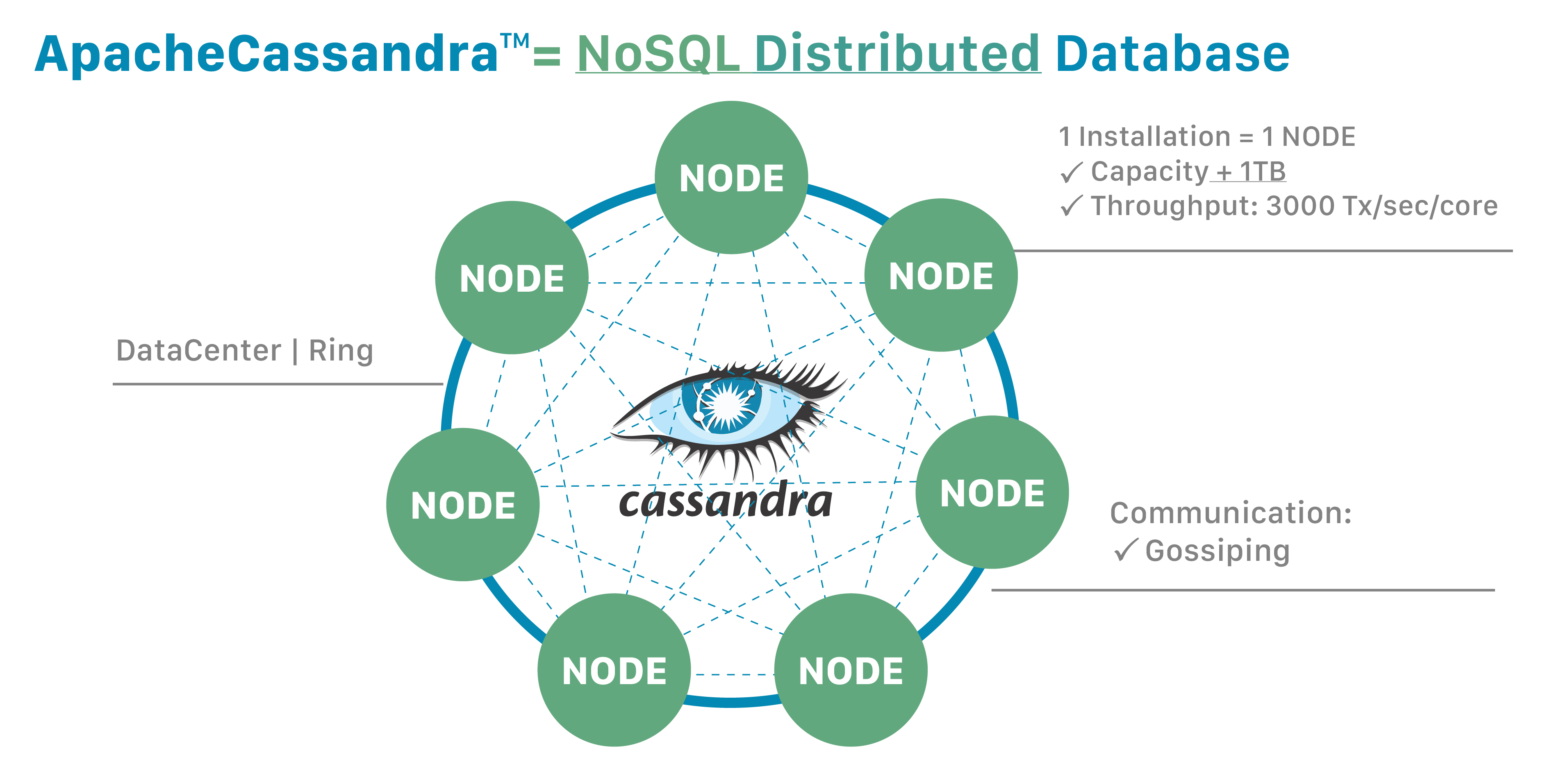 Cassandra database back-end
I came to the conclusion that we needed a NoSQL database, as opposed to a relational database when I was imagining out the database transactions.  I came to that conclusion due to the fact that the keys needed to point to a next jumping off point.  That just smells like a columnar format database instead of a primary key set-up with fixed data lengths.  I saw a need to address multiple paths and simultaneous connections, something that a relational database is going to struggle with.  I jumped on Cassandra instead of Mongo or HBase because of its column data formatting and peer-to-peer architecture, for scaling.
Janusgraph can do BerkeleyDB, as well, but Cassandra is more ‘robust’ and is scalable.
We can use Lucene for queries.
For my testing, I chose 3.11.0 because that was the version that was verified with Janusgraph.
I configured that back-end janusgraph configuration with cql and Lucene.
For dependencies, I installed Python2 and OpenJDK-8.11-JRE.
Janusgraph
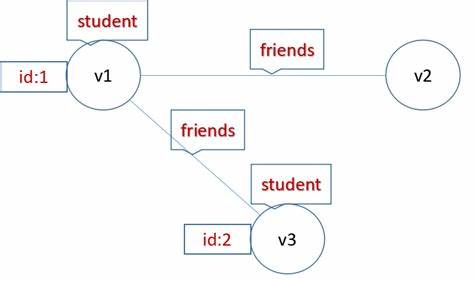 Janusgraph
Recommended by Christian and Michele
Configurations set to run the Lucene search libraries.
We can create Vertices and Edges that mirror our Sunfish database.
We can fill the Vertices and Edges to match the Redfish entries
The edges can mirror our Redfish connections.
We can leverage Lucene libraries to gather intelligence on the machines and components
We can describe multiple Graphs, simultaneously, for ‘zoom in/zoom out’.
We can write tools that create Redfish/Swordfish associations and simultaneously build and deconstruct database entries and associations.
Do we want to do a start-up comparison of the persistent database entries and in-memory real-time entries?  Are we looking for a run-time comparison?
We can run Gremlin code (Turing compatible code for graph database entries and searches) for database changes and Lucene searches
Janusgraph and Gremlin work with Java and Python3 extensions.  So, we can code up Gremlin transactions from a consistent code base.
We can leverage the Gremlin shell and remote connections to provide in-code development and testing.
Composability Example 1:  Run-Time Container Dynamic ProvisioningMemory Resource Request over Aggregated Fabrics
Container 1
CPU !
Resource Control Operations
(e.g., Compute, FAM, Storage Fabric)
Sunfish Services
Resource Graph Representation
(e.g., Compute, FAM, Storage Fabric)
Resource Inventory
RF tree management
Container Engine
Container 2
CPU !
Graph Reference Database
Resource Configuration
Redfish/Swordfish
Fabric Configuration
Agent
Hardware  Manager(s)
Message Queue
RESTful API (RF/SF)
Resource Events
Authentication
Access Control
…
Composition 
Policies
High Speed Fabric Links
Events & Logs
Graph Reference Database
Data Store
CXL Switch
CXL Switch
Container N
CPU !
Authorization Block
CXL Switch
CXL Switch
Graph Reference Database Entry
Composability Manager and Sunfish
Resource Control Operations
(e.g., Compute, FAM, Storage Fabric)
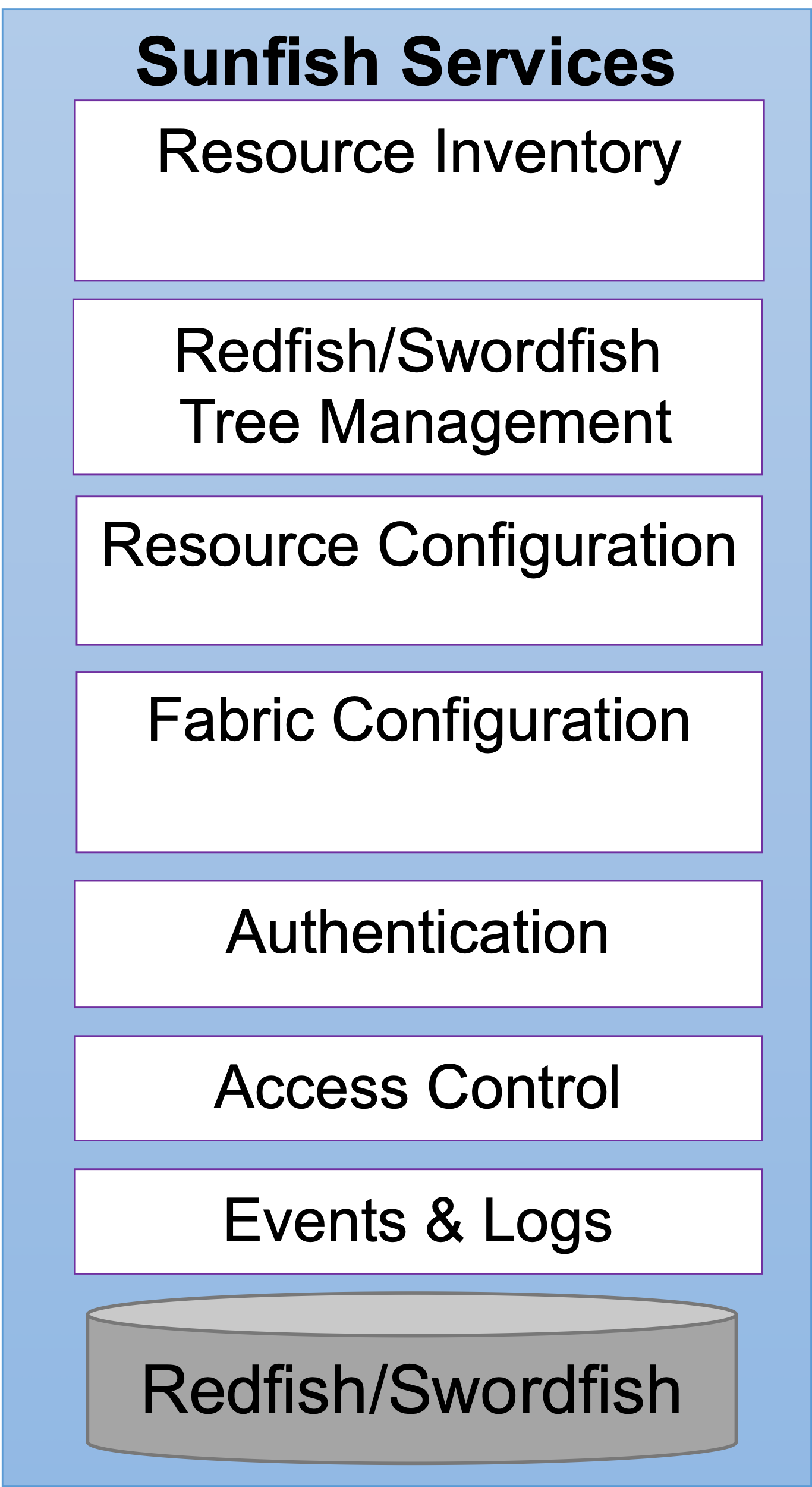 Resource Graph Representation
(e.g., Compute, FAM, Storage Fabric)
Graph Reference Database
Transactions
Resource Events
NoSql Event Logs Database
RESTful API (RF/SF)
Graph Reference Database
Message Queue
Data
Composition Policies
Graph Reference Database
Events
Authorization Block
Graph Reference Database Entry
Composability Manager
Resource Control Operations
Query Resource Features
Add Resource to Database
Register Composer Session
Get Resource Information Request from Composition Policies
Create System
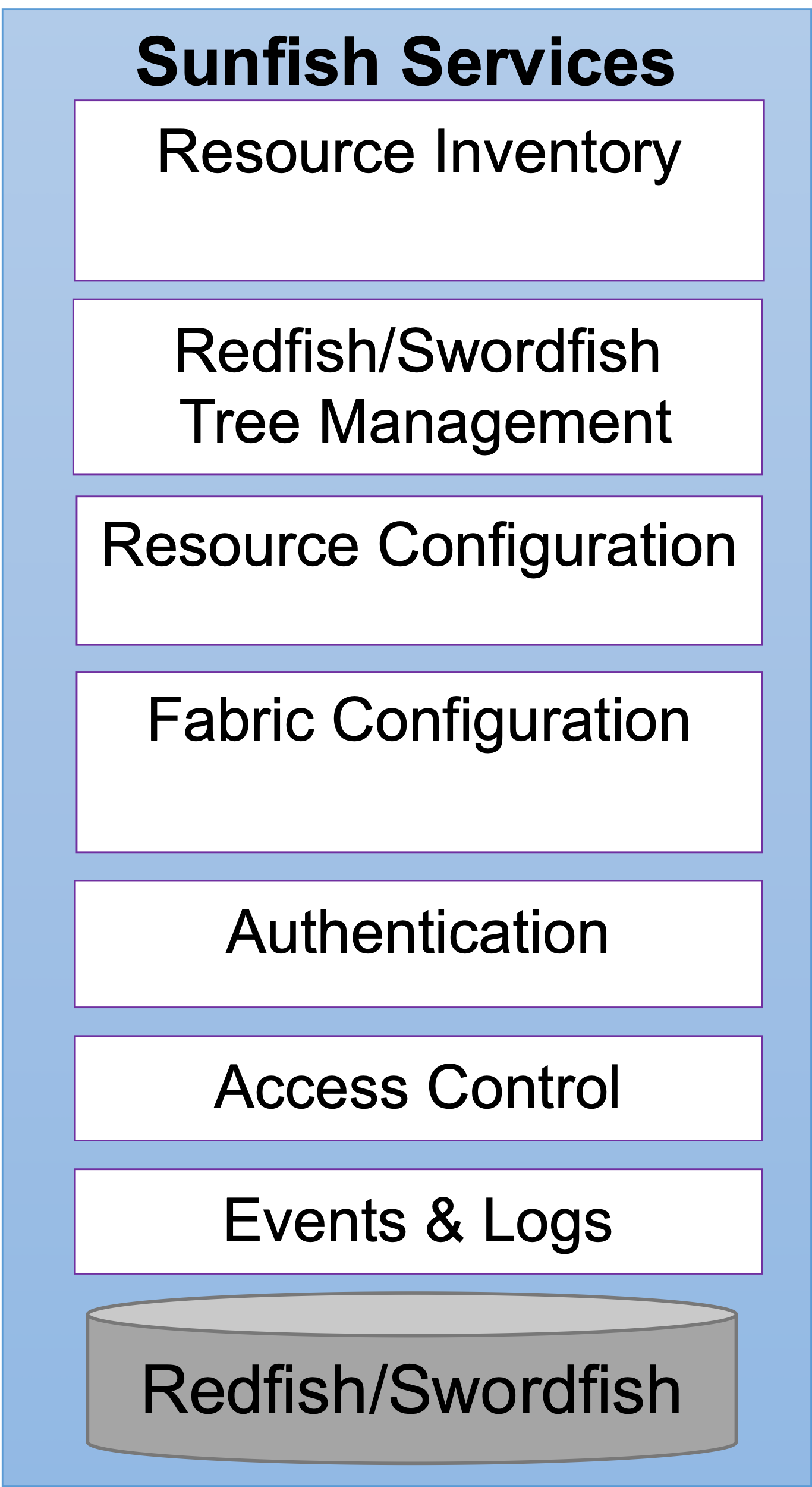 Query Resource Connections
Send Resource Connections to Composition Policies
Delete Resource Namespace
Disconnect Composer Session
Assemble System
Query Resource Path
Delete System
Get Request from Client
Create Aggregated Resource
Request  Best  Resource Composition from Composition  Policies
Restful API (RF/SF)
Message Queue
Build Resource Path
Send Aggregated Resource Information
Show System
Request Resource Composition Decision
Show Aggregated Resource
Modify Resource Path
Choose best Resource Failover Options from Composition Policies
Client Request Fulfilled
Request Resource QoS
Modify System
Gather Resource Failover from Composition Policies
Delete Resource Path
List Logged Events
Modify Resource Data
Reserve Inventory
Release Resource Failover Option
Create Resource Namespace
Query Inventory
Resource Authorization Modification
Gather Resource Security Information
Resource Events Framework
Interface to Sunfish
Command Component Execution
Interface to Resource Control Operations
Interface to Client 
Restful Queue
Janusgraph Database with Apache 
Cassandra NoSQL
Database Backend
Event logging with Cassandra database
Composability Manager
Resource Graph Representation
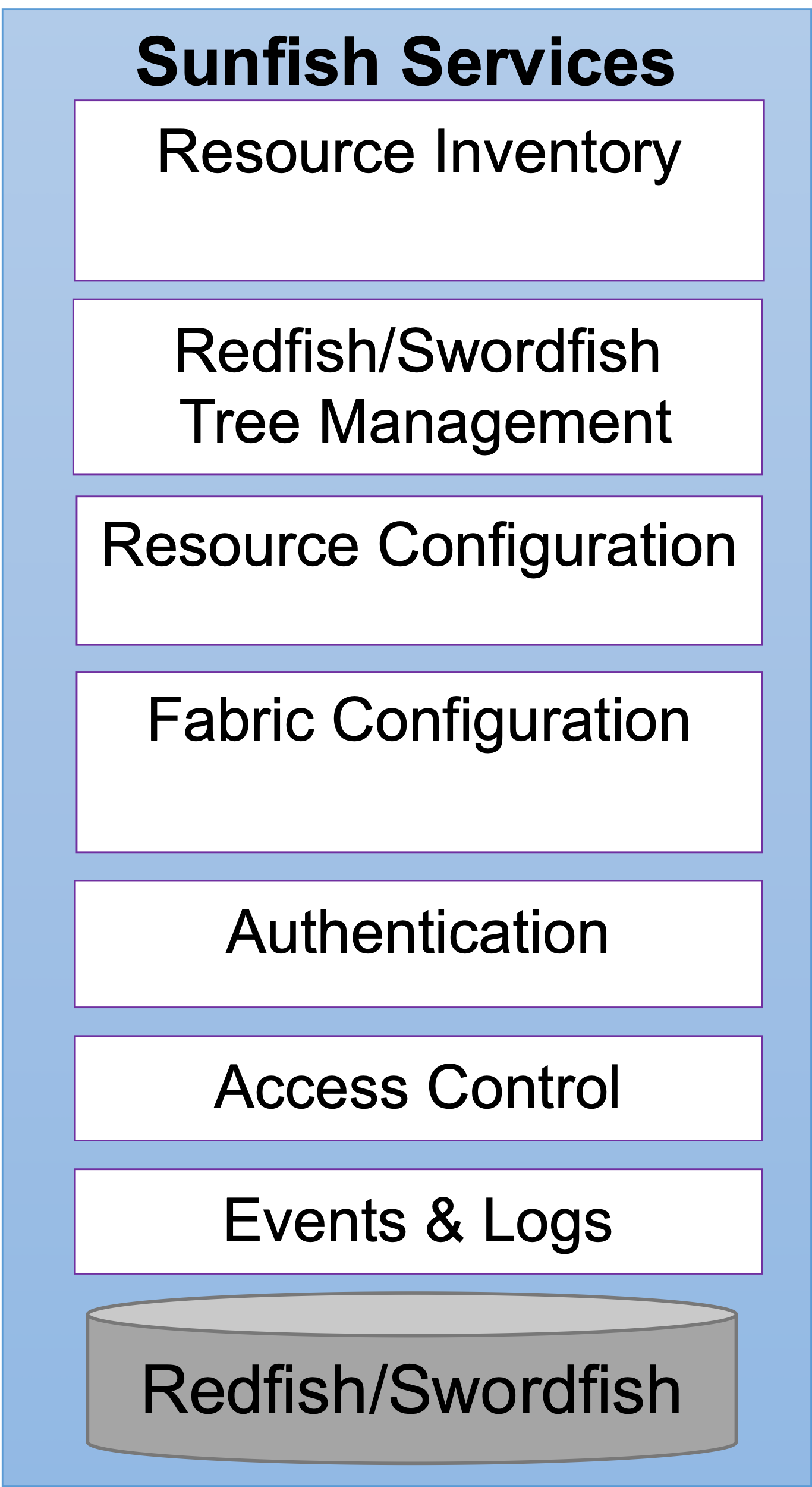 Search Graph
List Resource Detail
Delete Resource Edge
Create Resource Vertex
Modify Resource Detail
Restful API (RF/SF)
Message Queue
Create Resource Edge
Modify Resource Path
Delete Resource Vertex
Modify Resource Group of Details
Delete Resource Edge
Add Resource Edge
Reference Framework for Composition Decisions and Policies
Message Queue
RESTful API (RF/SF)
Interface to Sunfish, resources, paths, and locality
Command Component Execution
Interface to Resource Graph Representation
Message Queue
Interface to Composer
RESTful API (RF/SF)
Log-based Input for training and updating ML model
Run time, network congestion, start-up latency, IO performance, memory transaction bandwidth 
Federation or Reinforcement
Plugins
RESTful API (RF/SF)
Janusgraph/Cassandra
 Training Model Storage
Message Queue
Client transaction commands
Client dataset input
Composability ManagerComposition Policies
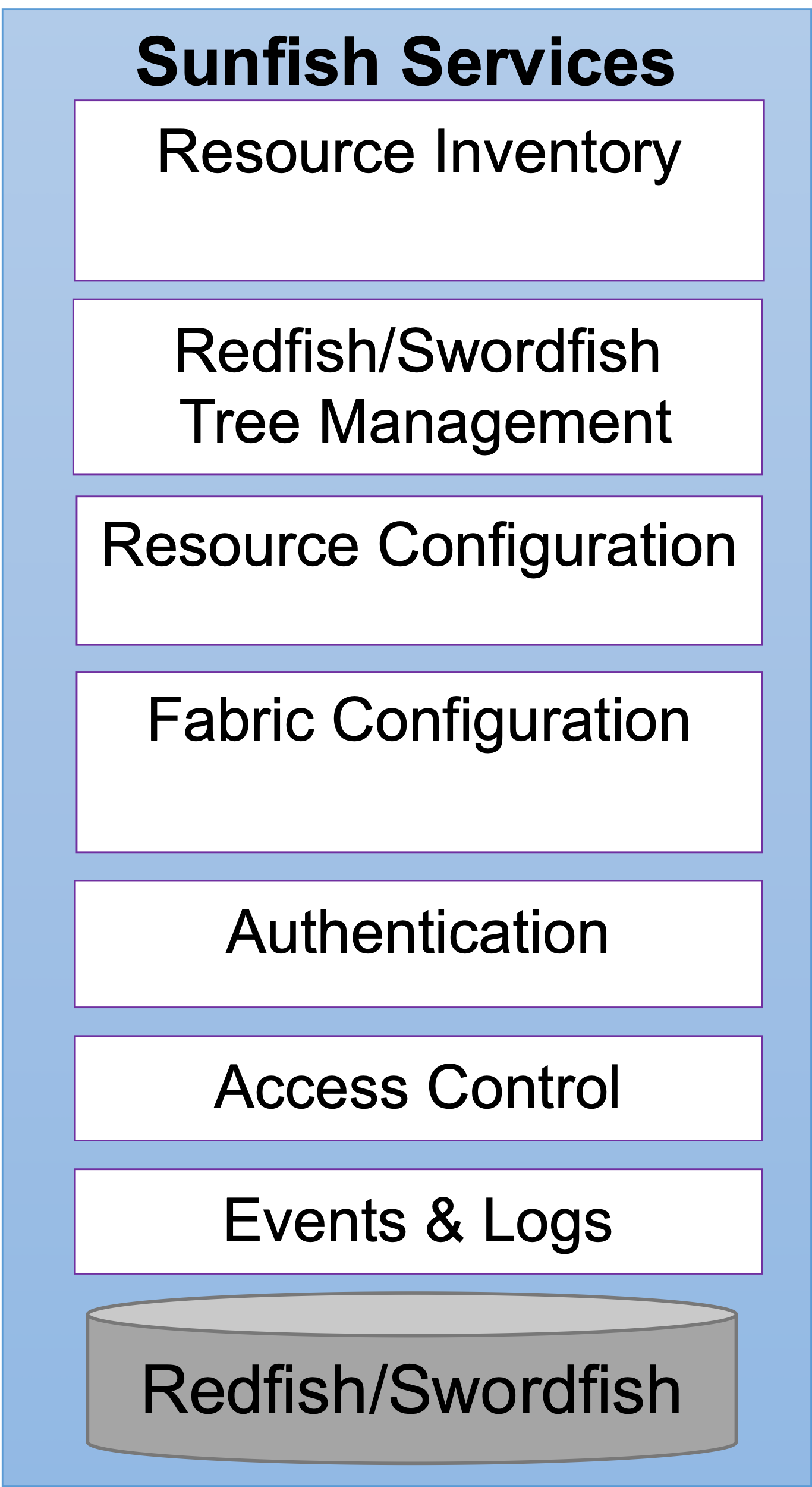 Gather Network Congestion metrics
Check Resource Connections
Get Resource QoS
Get Request from Client
Receive clent log information POST
Get Resource Connections
Show Aggregated Resource expected performance
Receive clent log information POST
Get Resource Features
Gather batch start-up latency
Restful API (RF/SF)
Message Queue
Get  Best  Resource Composition Request
Calculate Client to Resource Paths
Parse clent log information POST
Client Request Fulfilled
Parse Aggregated Resource IO performance
Recorded modifed Resource Data into new Vertex
Provide Resource Composition Decision
Gather Aggregated memory transaction bandwidth transaction
Calculate Client to Resource Paths
Gather run-time
Get hop distance for Aggregation client to resource
Send Resource Failover Option
Provide best Resource Failover Options
Gather batch run-time application name
Send Resource Information
Record Aggregated Resource performance as Verex
Add data clustering as edge
Composability Manager
Resource Events
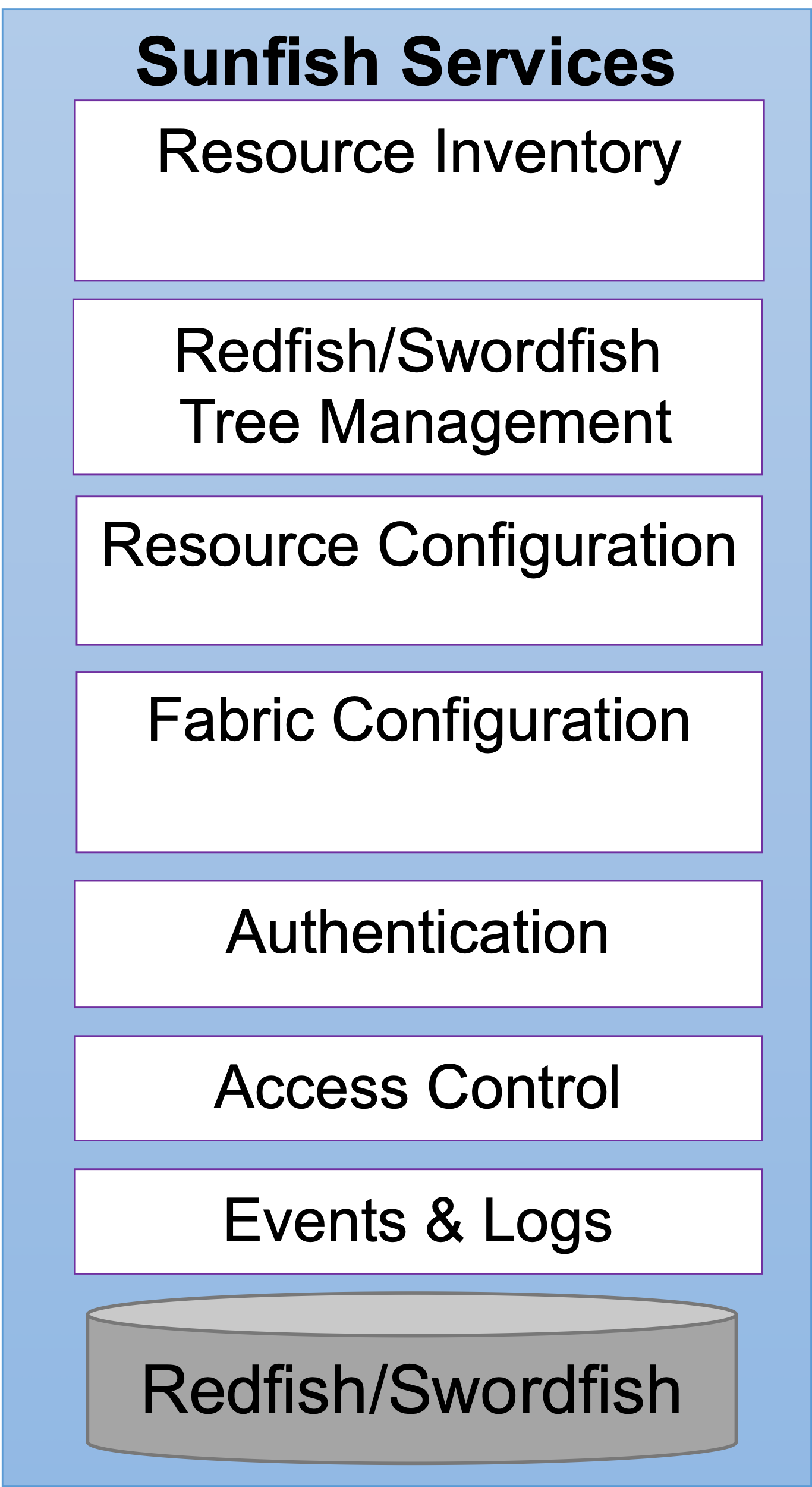 Create Log Table
List Available Events
Execute Change
Register for Events
Restful API (RF/SF)
Message Queue
Register Client Event-logger
Report Resource Issue and modify graph entry
Report New Resource and create graph entry
Report Deleted Resource and delete graph entry
Log Event
Composability Manager
Authorization Block
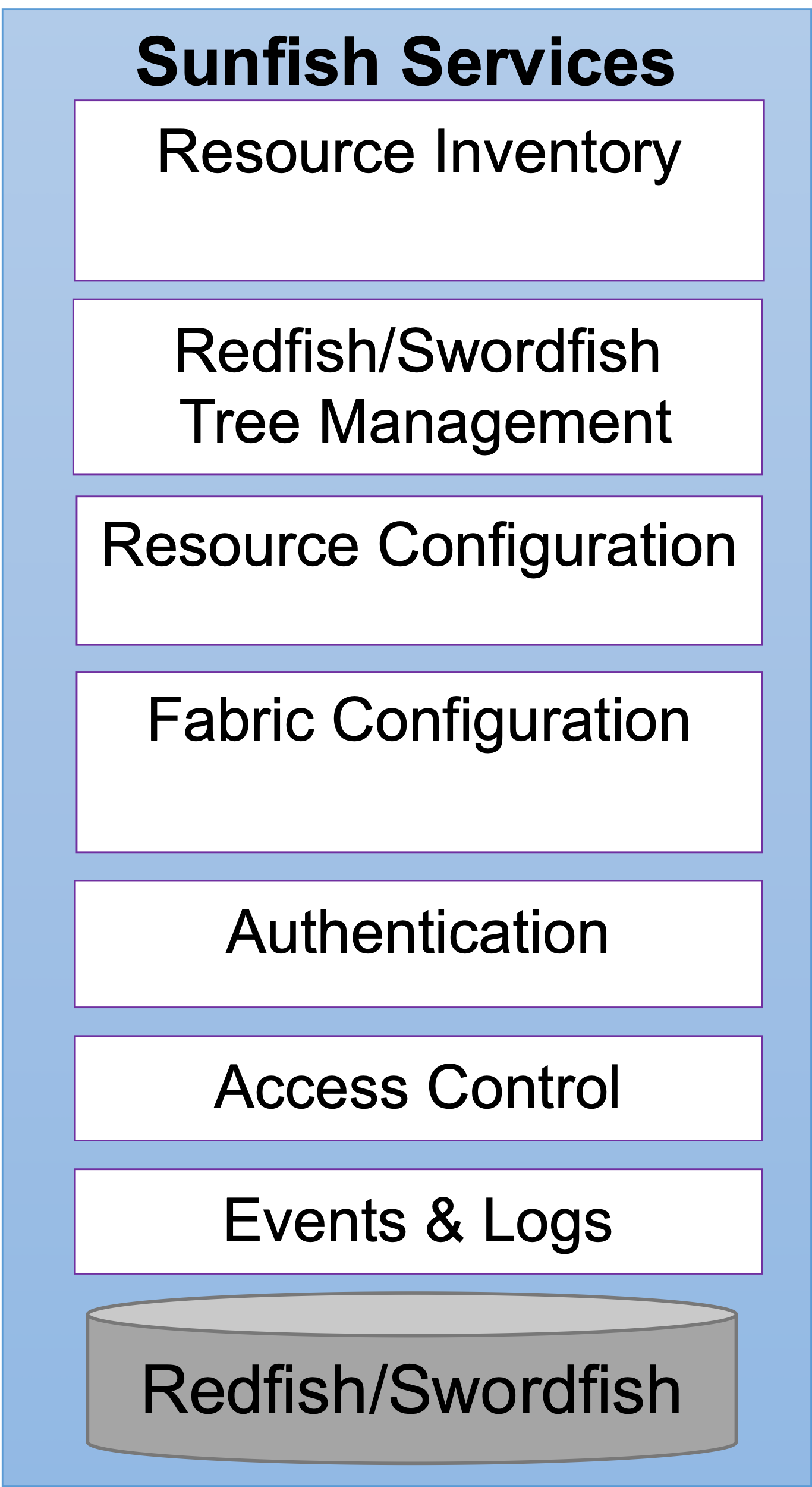 Tenancy
Restful API (RF/SF)
Message Queue
Security Value
Security Association